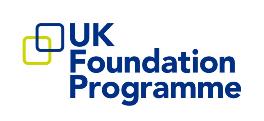 Supporting Trainees Entering Practice (STEP) webinar27 February 2024Dr Clare Van Hamel, FSD, Severn Foundation SchoolDr Alice Carter, FSD, London Foundation School Dr Tom Yapp, Senior Advisor UKFPO & FSD, Wales Foundation SchoolElaine Colaco, Head of UKFPOContent also relevant for 2025 and timeline updated
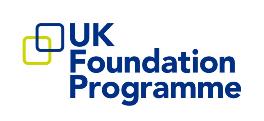 Introductions
Welcome & introductions 
Dr Tom Yapp – UKFPO Senior Advisor, Foundation School Director (Wales) 
Dr Alice Carter – Foundation School Director (London) 
Dr Clare van Hamel – Foundation School Director (Severn) 
Elaine Colaҫo  – Head of UKFPO 
Webinar will be recorded, and link will be available on UKFPO website
We will answer pre-submitted questions at the end of the presentation.
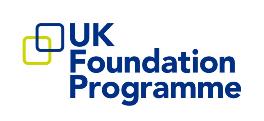 Overview
What is a STEP form ? 
Who should complete one ? 
When to complete it ? 
How to complete it ? 
Who will it be shared with ? 
What happens next ?
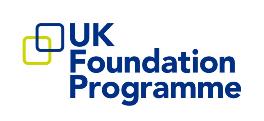 What is STEP ?
Supportive process which aims to help graduates transition into the Foundation Programme and the workplace

We know that everyone is likely to feel nervous/ anxious as they start the Foundation Programme.
Opportunity for you to explain previous and ongoing challenges
Ensures foundation schools and employers have the right information to allow them to provide appropriate support and ensure this is in place in a TIMELY way
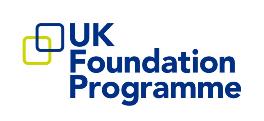 The GMC
‘Organisations must have a process for sharing information between all relevant organisations whenever they identify safety, wellbeing or fitness to practice concerns about a learner, particularly when a learner is progressing to the next stage of training’
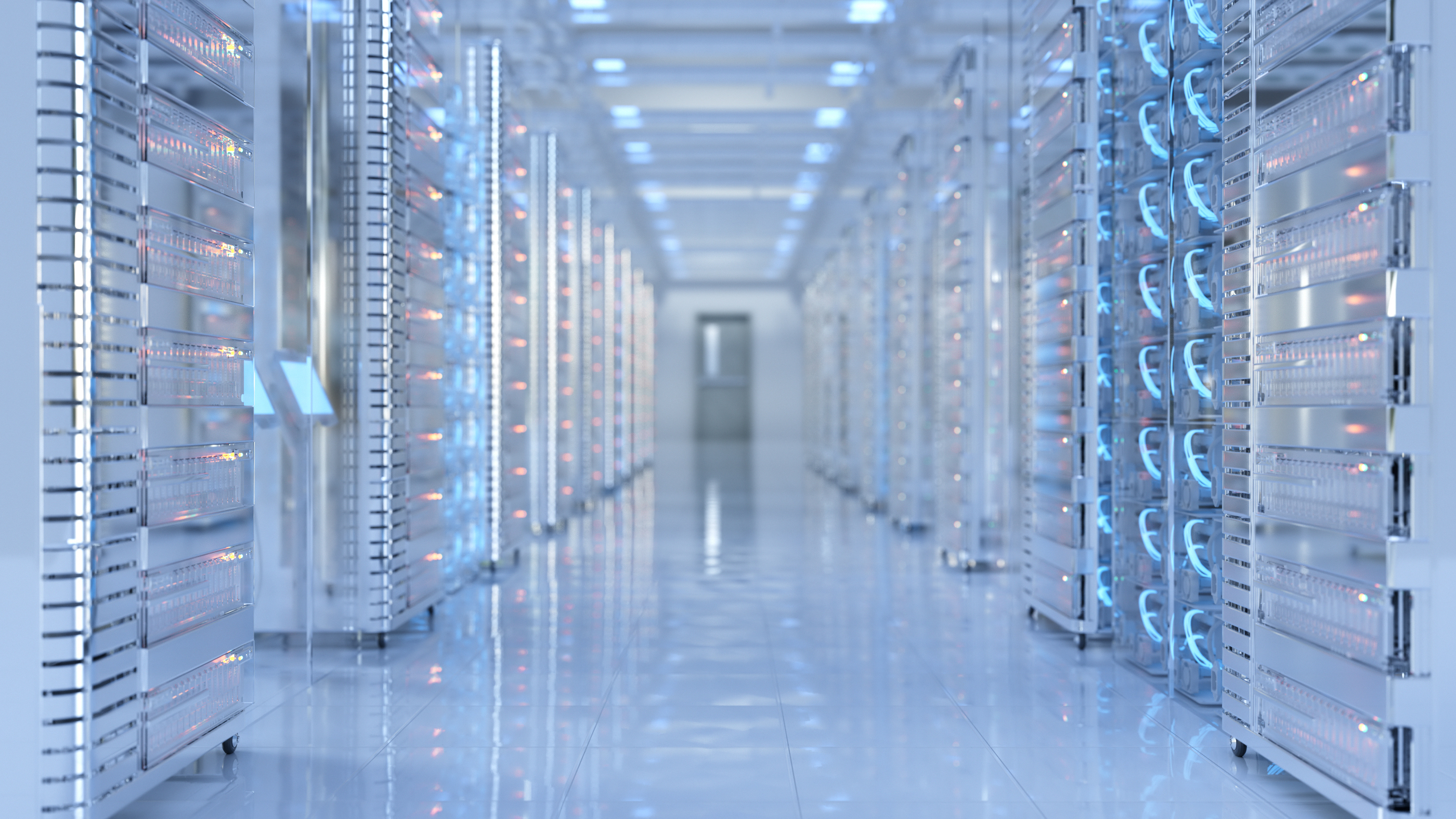 [Speaker Notes: STEP form enables this to happen. For UK medical graduates this will be online. Signed by medical school. Fir IMGs, word document]
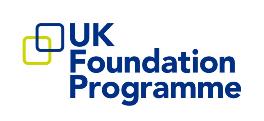 Who should complete a STEP form?
All applicants to the foundation programme must complete a form.
UK Medical School Students complete the form online – your medical school will contact you about the process
Non-UK/Eligibility applicants complete an offline Word version of the form (this includes UK applicants who graduated 2+ years ago) and email this to the allocated foundation school.
Completion of the STEP form does not impact your foundation school allocation (STEP takes place after allocation).  It is also very unlikely to impact your programme/posts, unless your circumstances require it.
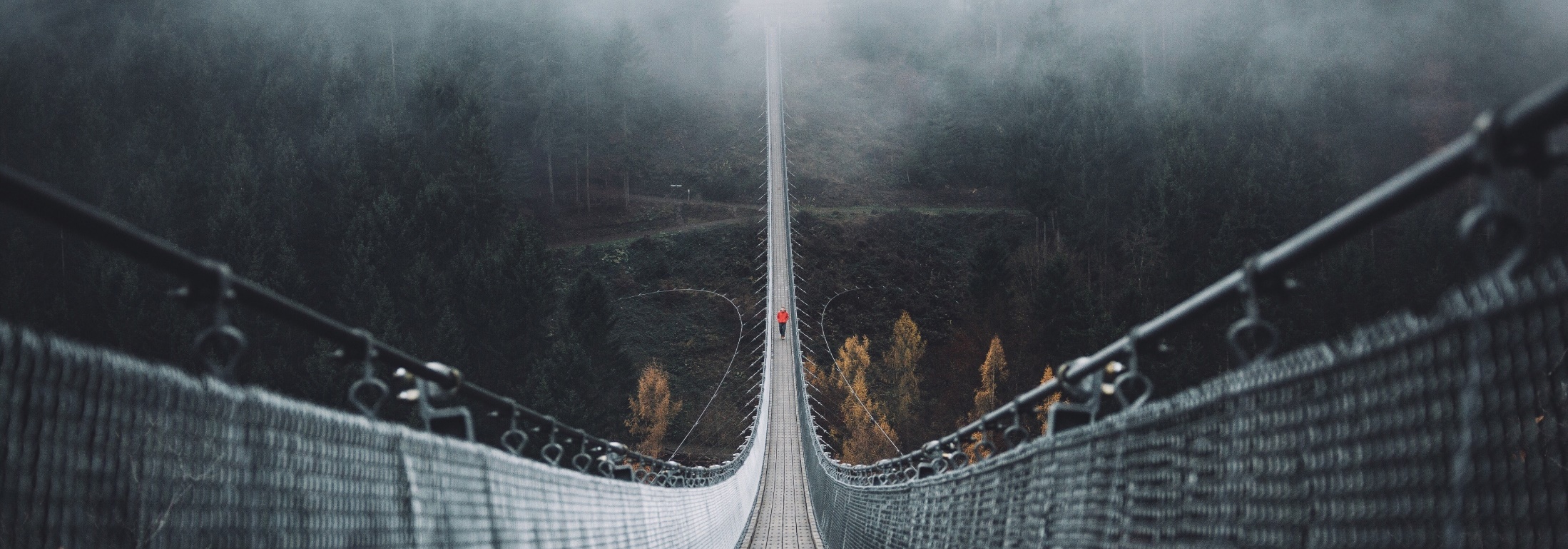 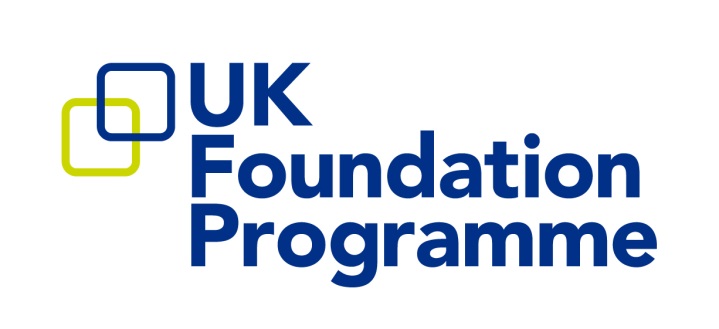 Conceptual organisations
Organise and deliver training of Foundation Doctors
Coordinate with NHS Trusts / health boards and LEPs (local education providers) 
Maintain links with medical school(s)
Offer support to doctors in a range of settings
Foundation Schools
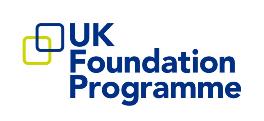 Role of each organisation in relation to STEP
UKFPO
Facilitates STEP process and the online form, provides guidance to medical schools, foundation schools and applicants. 
Foundation School 
Foundation School Director (FSD)
Receives & reviews all STEP forms for incoming F1 doctors.
They will pass the form on to your Foundation Training Programme Director (FTPD) and Medical Education team.
There is a box you can tick on the form if happy you are  for the FSD to contact you before you start F1. If you ticked this box, they may contact you once they receive your form to discuss who, apart from the FTPD and Medical Education team, may be best placed to receive this information, bearing in mind the principle that it should only be shared with those who have a real need to be informed .
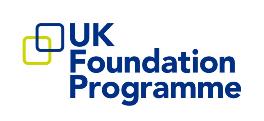 Role of each organisation in relation to STEP continued…..
Employer (NHS Trust / Health board / LEP)
Foundation Training Programme Director (FTPD) & Medical Education Team
They look after foundation training in your allocated trust/health board/LEP. 
They may feel that your Educational Supervisor, who is responsible for educational development and progress, needs to see the contents of your form and will discuss this with you. The contents of your form will only be shared with your Educational Supervisor or anyone else, with your consent.

Medical Staffing & Occupational Health
In some cases, information may need to be shared with these departments at your allocated employer as they have legal duties that the information will help them to fulfil. E.g. they have a legal duty to consider making reasonable adjustments for employees. This will only be done with your consent.
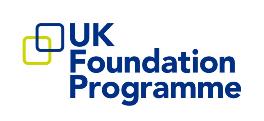 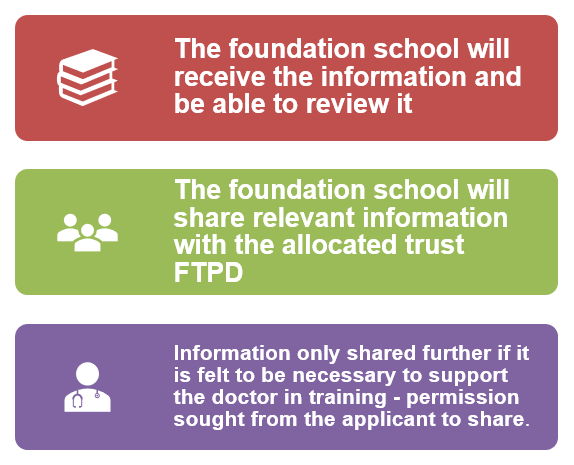 Who will the information be shared with ?
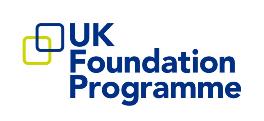 The STEP form
The form has four sections: Health, Welfare, Personal Performance and Skills, Professionalism
Once completed, the forms is reviewed by the nominated medical school staff member(s) to ensure the relevant information has been given.
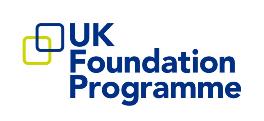 STEP Guidance
Guidance about the process and completing the form is on the UKFPO website: https://foundationprogramme.nhs.uk/resources/supporting-trainees-entering-practice-step/
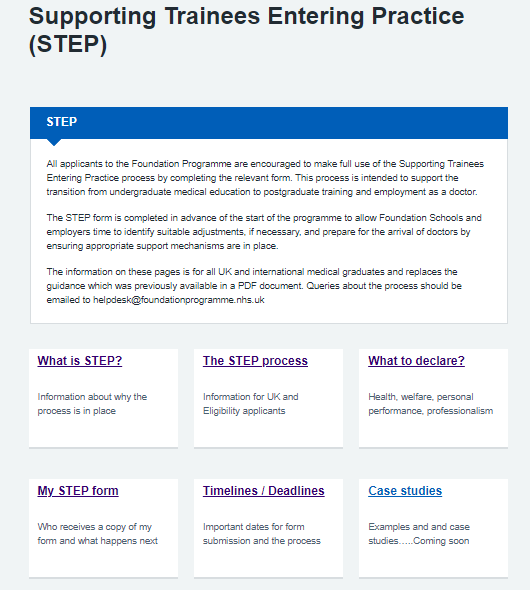 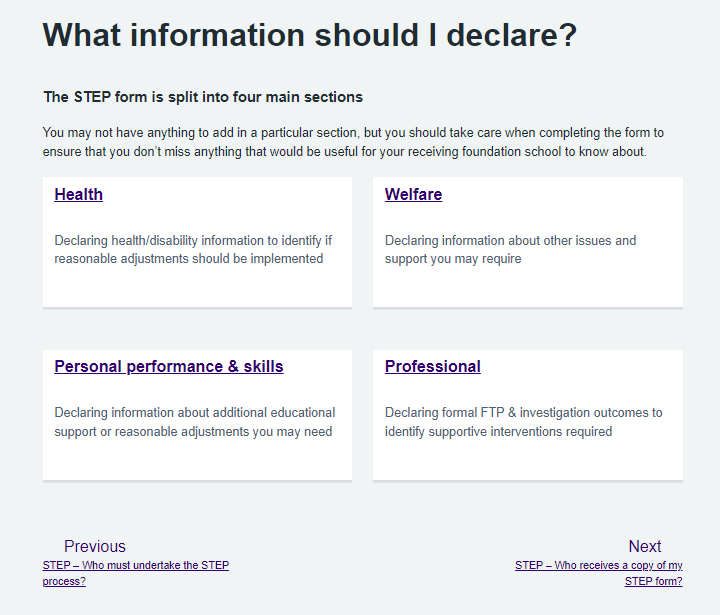 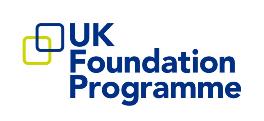 Timeline
https://foundationprogramme.nhs.uk/resources/supporting-trainees-entering-practice-step/step-timeline-and-deadlines/
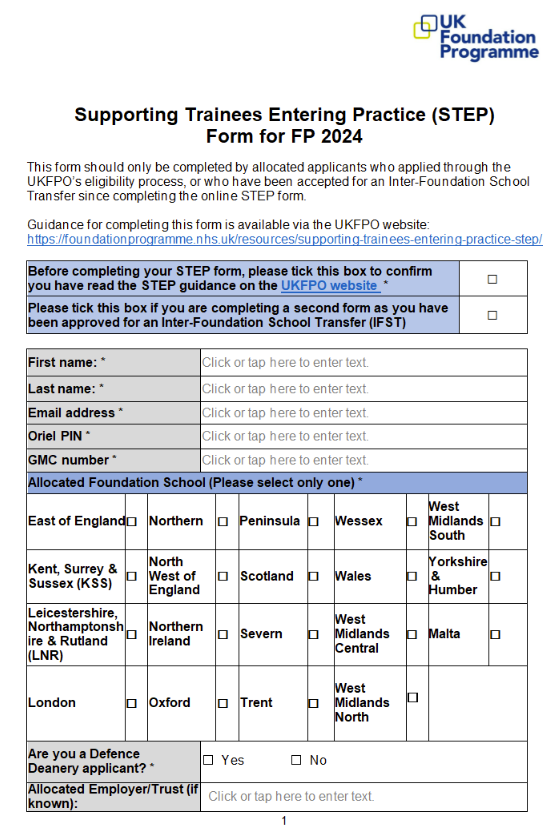 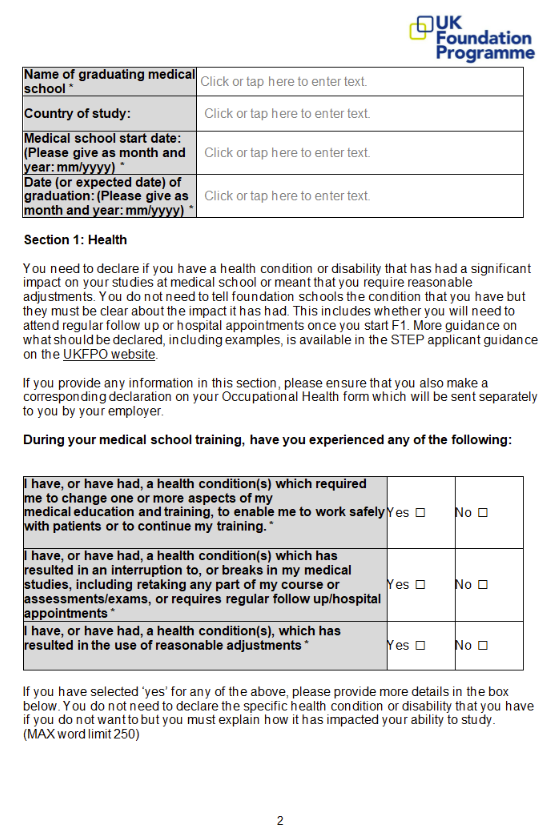 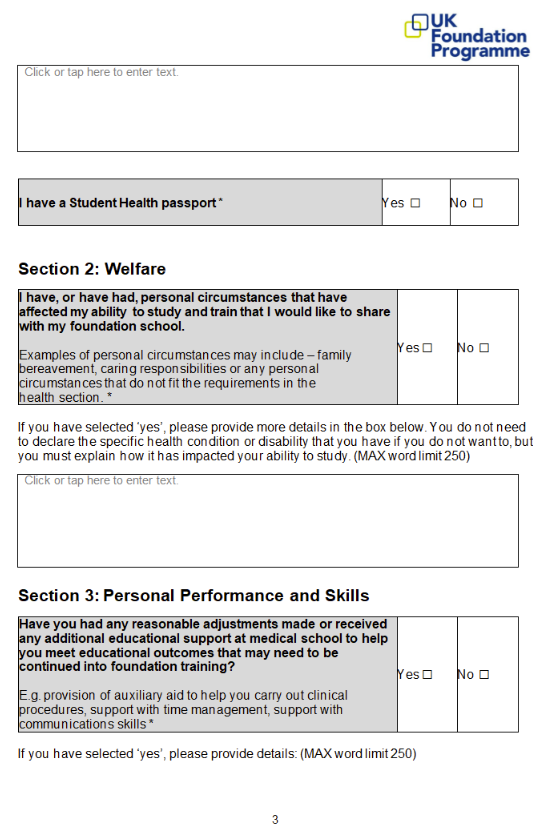 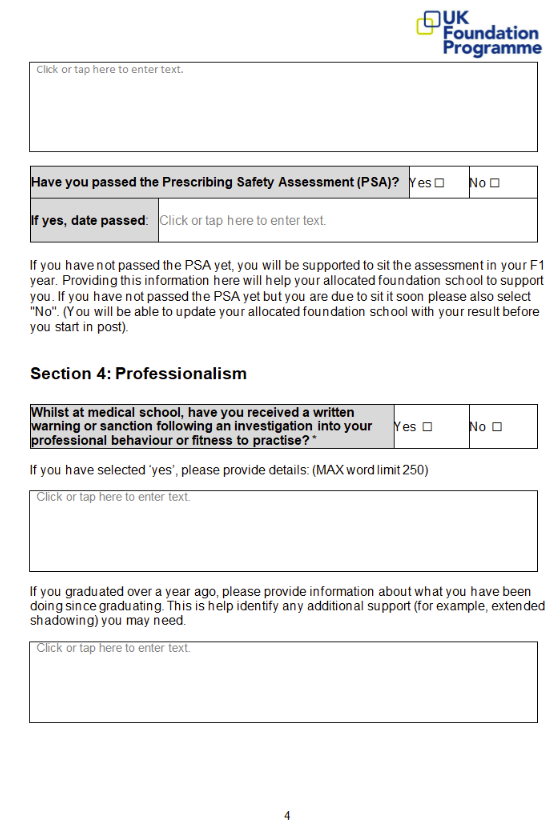 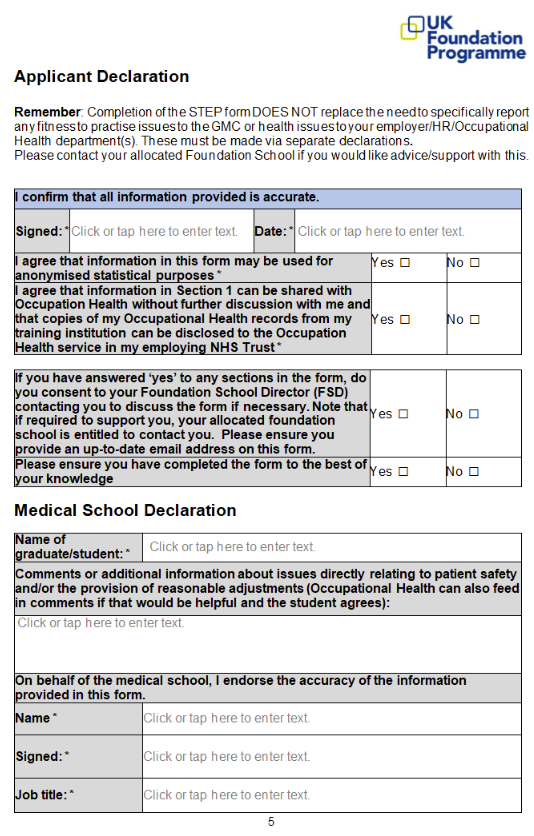 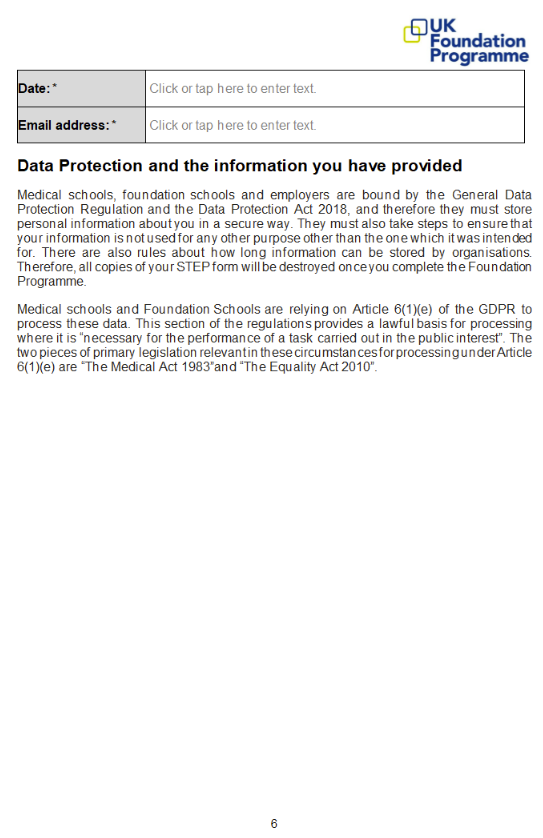 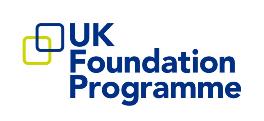 An incoming doctor needing hearing loops in areas they will be working
Examples
Doctors who have ongoing health appointments;  liaising with their employers about how this can be managed within their work schedules
Plans to work less than full time (LTFT) and discuss between the department and the doctor how best to deliver this
Anxious doctors put in touch with their future foundation faculty to ensure they know who will be offering support
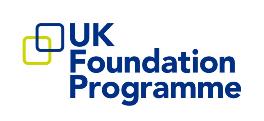 What STEP does not do
Completion of the STEP form does not replace the need to report any fitness to practice issues to the GMC or to inform the employing organisations/Local Education Provider’s (LEP) HR or Occupational Health departments of any health issues.

Doesn’t guarantee all requested adjustments or timeframes for adjustments to be made/put in place 

Doesn’t guarantee adjustments to allocated placements/rotations 
 Less than full time training (LTFT) has a separate application process. Some of the same staff will be involved – info will be on Deanery websites. Foundation School teams can point applicants towards this 
Information given by student/medical school in a pre-allocation form doesn’t always get passed to the Trust. Sometimes it might get passed onto the FTPD. Important to put same info on STEP form.
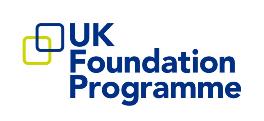 Examples
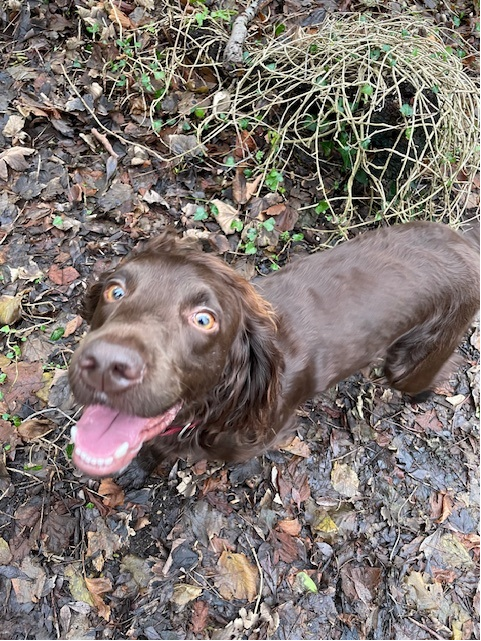 If you don’t tell ‘us’ we cannot plan support options in readiness for your transition
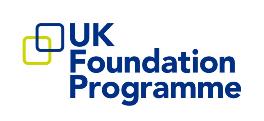 Case 1
UK medical graduate 
Known ADHD and dyslexia
Moving away from family support (Dr’s choice)

Following receipt of STEP form 
ACCESS to work – laptop and software
Workload reviewed 
FTPD and FSD support meetings
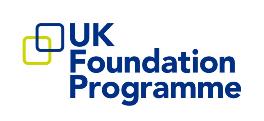 Case 2
International Medical Graduate
Known health issues at medical school
Repeated year 1 and year 4
Reluctant to share information. STEP form not completed.

Deferred start due to mental health reasons
Started in trust – struggled with post 1
OH referral made, took a few months, advised reasonable adjustments, supported but further periods off work.
Extension time required to complete F1.
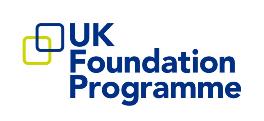 Case Example
Pre-recorded account of an F1 doctor's experience of using the STEP process 
Current F1 doctor, James, from the London Foundation School
[Speaker Notes: Managing expectations
Certain groups may find additional challenges to starting Foundation 
Additional support to specific groups: 
IMGs 
Graduate entry/older]
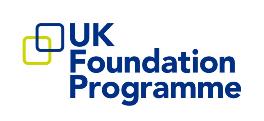 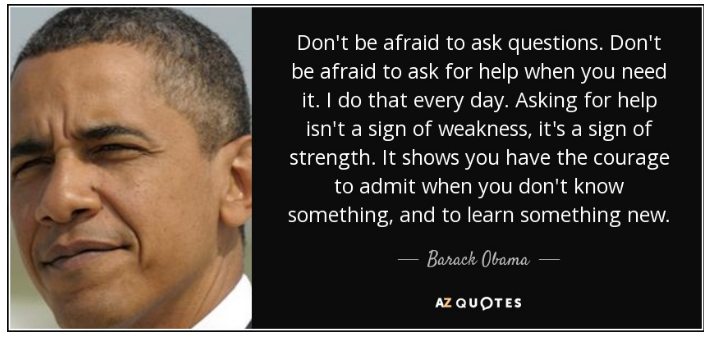 [Speaker Notes: Managing expectations
Certain groups may find additional challenges to starting Foundation 
Additional support to specific groups: 
IMGs 
Graduate entry/older]